ΣΕΜΙΝΑΡΙO ΓΙΑ ΤΗΝ
ΑΝΟΙΚΤΗ ΕΠΙΣΤΗΜΗ
Τι είναι και τι χρειάζεται για να εφαρμοστεί
17 Ιουνίου 2025 | 10:00-13:30 | Αίθουσα σεμιναρίων ΣΕΔΟ (1ος όροφος) | Εισηγητής: Παναγιώτης Κάβουρας
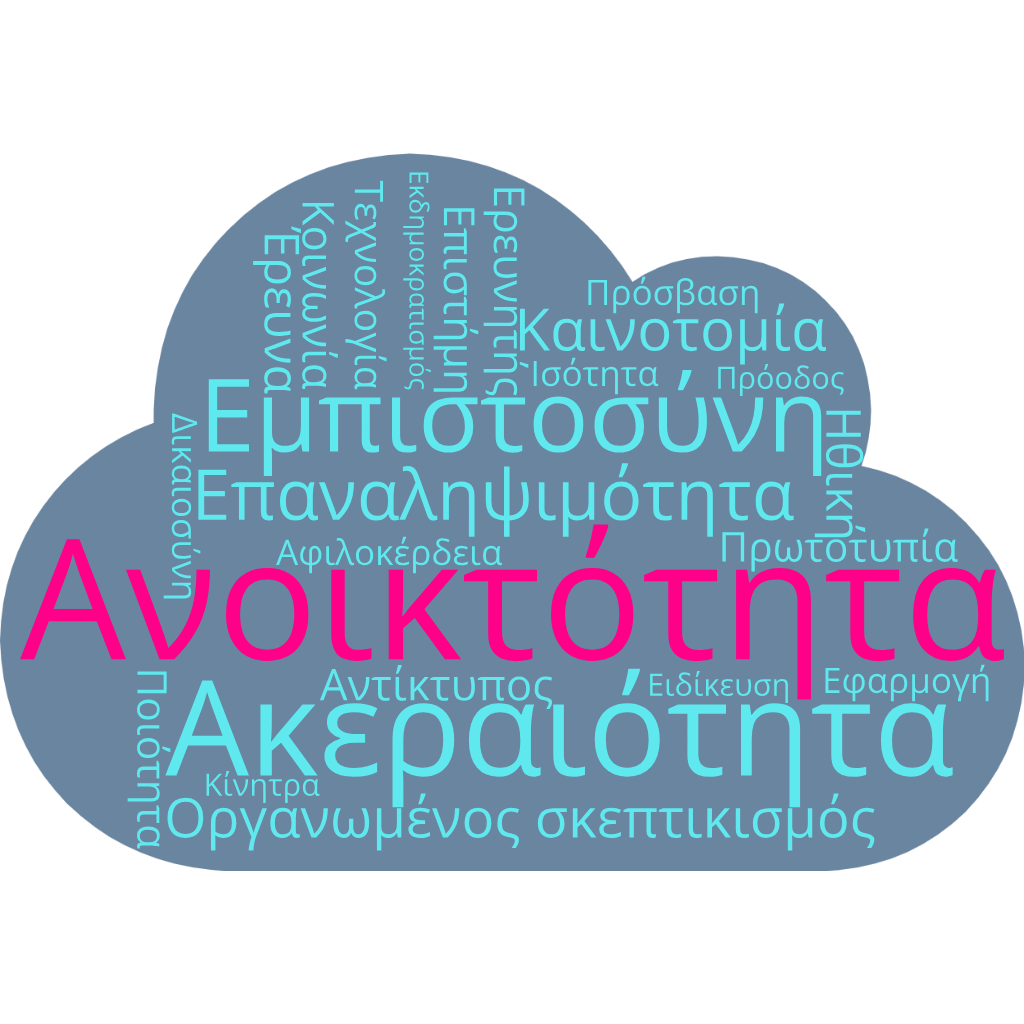 ♦ Τί είναι η Ανοικτή Επιστήμη; ♦ Ποιες αλλαγές φέρνει στον τρόπο που διεξάγεται η επιστημονική έρευνα; ♦ Τί χρειάζεται να γνωρίσουν οι ερευνητές για να εφαρμόζουν την Ανοικτή Επιστήμη υπεύθυνα; ♦ Πώς υποστηρίζεται η Ανοικτή Επιστήμη από τον Σύνδεσμο Ελληνικών Ακαδημαϊκών Βιβλιοθηκών; ♦ Ποιες είναι οι τελευταίες εξελίξεις στην Ευρώπη; Αυτά είναι τα βασικά ερωτήματα που θα συζητήσουμε στο σεμινάριο που συνδιοργανώνεται από τον ΣΕΑΒ και την Βιβλιοθήκη και Κέντρο Πληροφόρησης του ΕΛΜΕΠΑ. Στους συμμετέχοντες θα δοθούν βεβαιώσεις συμμετοχής.
Πρόγραμμα
10.00-11.00: Ανοικτή Επιστήμη
11.00-11.45: Ακεραιότητα της Έρευνας
11.45-12.00: Διάλειμμα
12.00-12.45: Αξιοπιστία της επιστημονικής έρευνας
13.00-13.30: Εργαλεία Ανοικτής Επιστήμης και συζήτηση
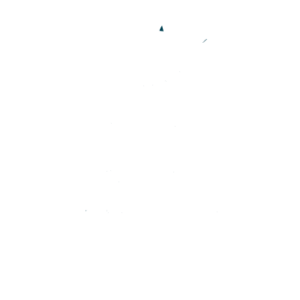 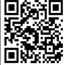 Συνδιοργάνωση:
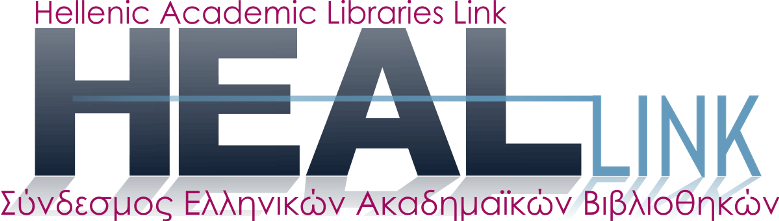 Για τη συμμετοχή σας εγγραφείτε εδώ: